العلاقات العامة والاعلام والدعاية والاعلان
أستاذ المادة : أمجد علي
العلاقات العامة
العلاقات العامة : هي نشاط اداري يستعين بالاتصال بقصد بلورة انطباعات ايجابية عن الهيئة التي تتولى القيام به بين العاملين وبين المتعاملين او الذي يحتمل ان يتعاملون مع الهيئة اعتماداً على تنظيم تفاعل اتصالي قوامه المعاني والمعلومات التي تصف اغراضاً اجتماعية أو اقتصادية أو سياسي .
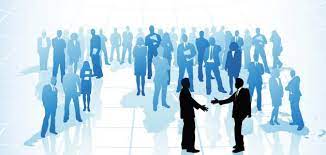 الاعلام
الاعلام : نشر الحقائق والآراء والافكار بين جماهير الهيئة والمؤسسة  ، سواء الجمهور الداخلي أو الخارجي للمؤسسة ، ومن وسائل الاعلام الاساسية الصحافة والاذاعة والسينما والتلفزيون والمحاضرات والندوات .
ويعد الاعلام جزءا اساسياً واداة مهمة من ادوات العلاقات العامة المختلفة في برامجها لتحقيق أهدافها.
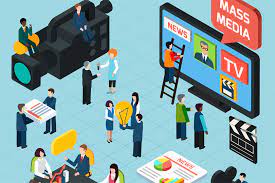 الدعاية
الدعاية : هي احد انواع الاتصال والتأثير ، تستخدم كقوة للسيطرة على افكار افراد المجتمع وتوجيههم الوجهة التي حددت لهم عن طريق استغلال عواطفهم وغرائزهم .
 وتعمل الدعاية على تكوين الاخبار واخفاء بعض الحقائق او تغيير بعضها ، وهي لا تمد الجمهور الا بالمعلومات التي تتفق ووجهه نظر المسؤولين عنها بأي ثمن وبأي وسيلة ، بينما تهدف العلاقات العامة  نشر الاخبار الصادقة والتعليم والممارسة الى اقناع الجمهور وتحقيق تعاونه معها ، على اساس الثقة والتفاهم المثمر.
الدعاية
الاعلان
الاعلان : عبارة عن حملات تستهدف الوصول الى أكبر عدد من المشترين للإعلان عن بيع بأقل الاسعار ، وتختلف العلاقات العامة عن الاعلان من ناحية أن هذا الاخير يلجأ الى شراء مساحة  في دورية  من الدوريات ، أو جزء من الوقت في الاذاعة والتلفزيون ، وذلك للتعبير عن وجهه نظر الناشر أو المذيع ، وذلك لا ن القارئ او المستمع أو المشاهد يستقبل رسالة مدفوعة الاجر .
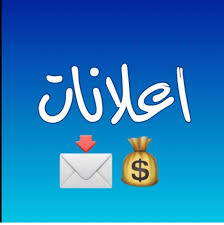